229-rocznica Uchwalenia Konstytucji 3 Maja
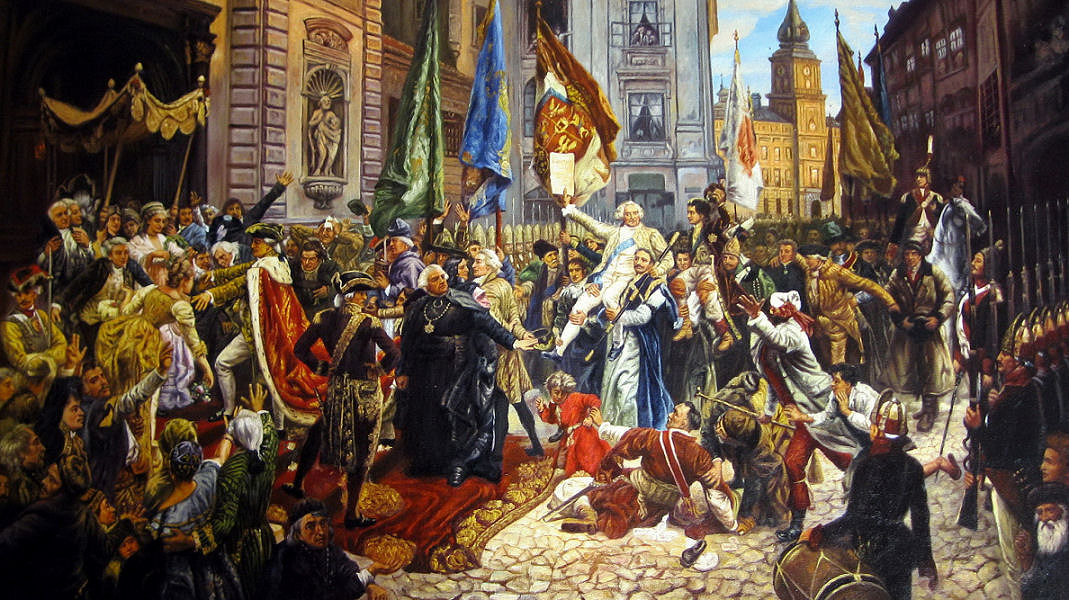 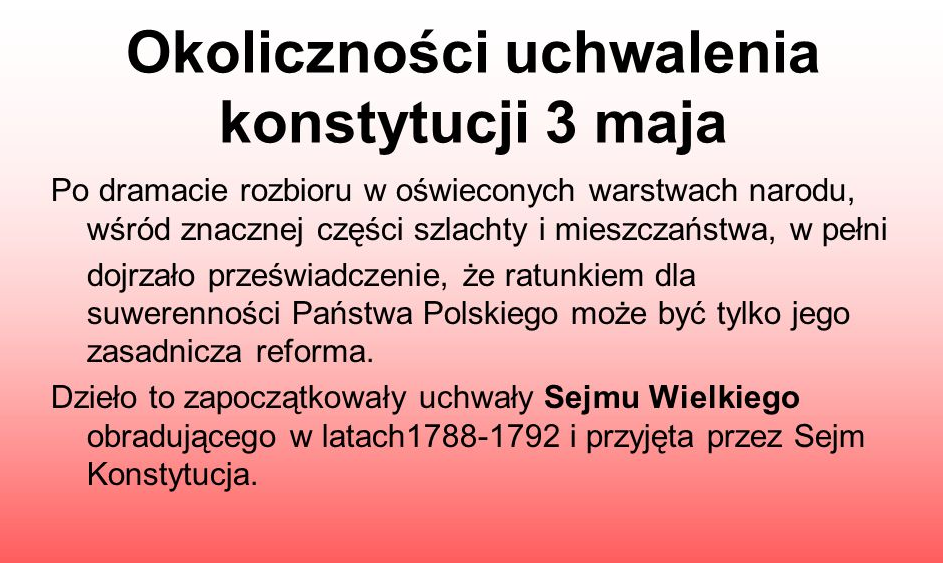 Twórcy Konstytucji 3 maja
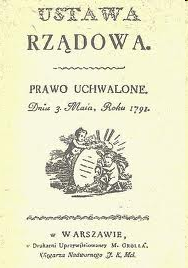 Stanisław August Poniatowski
Ignacy Potocki
Hugo Kołłątaj
J. Ursyn Niemcewicz
Stanisław Staszic
Konstytucja 3 maja została ustanowiona ustawą rządową przyjętą tego dnia przez sejm. Została zaprojektowana w celu zlikwidowania obecnych od dawna wad systemu politycznego Rzeczypospolitej Obojga Narodów i jej złotej wolności. Konstytucja wprowadziła polityczne zrównanie mieszczan i szlachty oraz stawiała chłopów pod ochroną państwa, w ten sposób łagodząc najgorsze nadużycia pańszczyzny. Konstytucja zniosła zgubne instytucje, takie jak liberum veto, które przed przyjęciem Konstytucji pozostawiało sejm na łasce każdego posła, który, jeśli zechciał – z własnej inicjatywy, lub przekupiony przez zagraniczne siły, albo magnatów – mógł unieważnić wszystkie podjęte przez sejm uchwały. Konstytucja 3 maja miała wyprzeć istniejącą anarchię, popieraną przez część krajowych magnatów, na rzecz monarchii konstytucyjnej.
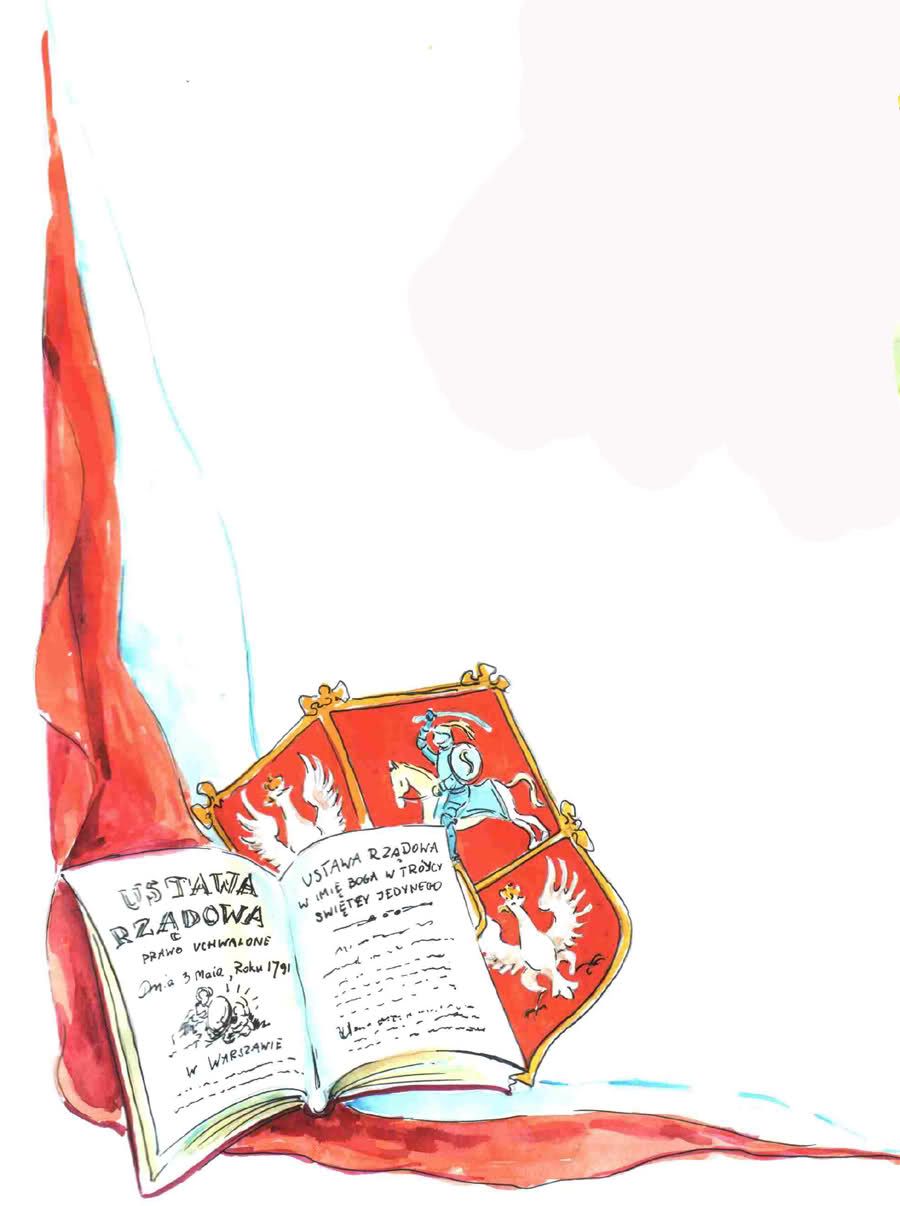 Ustrój Rzeczypospolitej według Konstytucji 3 Maja
Władza ustawodawcza - parlament jako najwyższy organ władzy wybierany na dwa lata, sejm zwoływany przez króla lub marszałka.Kompetencje sejmu: uchwalanie prawa, nakładanie podatków, kontrolowanie innych władz i instytucji. Co 25 lat mógł zbierać się sejm konstytucyjny-prawo zmiany konstytucji. 
Władza wykonawcza -król i Straż Praw (rząd), w skład której wchodzili: prymas, pięciu ministrów, pełnoletni następca tronu bez prawa głosu, marszałek sejmu. Straż Praw kierowała administracją, podlegały jej komisje (policji, spraw wewnętrznych, interesów zagranicznych, wojny i skarbu).Król przewodniczący Straży, miał prawo nominacji biskupów, senatorów, ministrów, urzędników, oficerów; w razie wojny sprawował naczelne dowództwo nad wojskiem. Ministrowie, mieli obowiązek podpisywania każdego rozporządzenia własnoręcznie pod kontrolą Sejmu 
Władza sądownicza -sądownictwo zostało usprawnione. Ministrowie i wyżsi urzędnicy odpowiadali przed specjalnym sądem sejmowym. Sądownictwo szlacheckie zostało poddane sądom ziemskim.
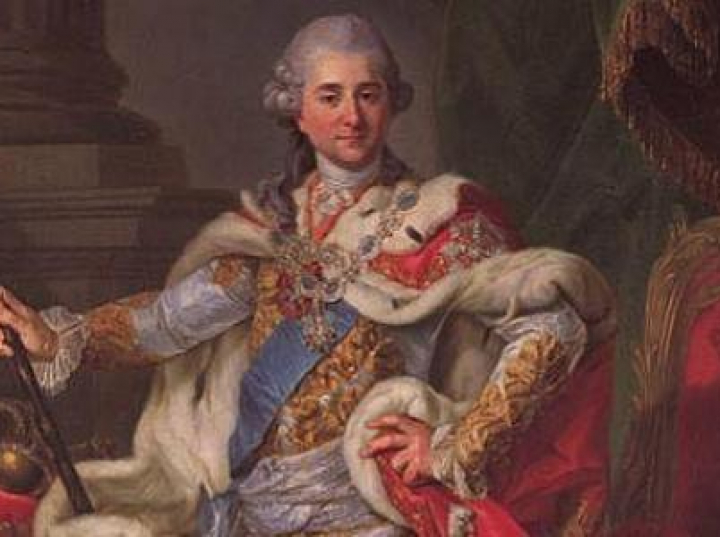 Postanowienia Konstytucji 3 Maja
Religia: Religia katolicka została utrzymana jako religia panująca a przejście na inne wyznanie miało być karane. Jednak zagwarantowano wolność wyznawcom innych religii i obrządków. 
Szlachta ziemianie: Potwierdzono prawa szlachty Zagwarantowano prawa własności, bezpieczeństwa, wolności Zobowiązano szlachtę do obrony Konstytucji i Rzeczypospolitej 
Mieszczanie: Zapewniono nietykalność osobistą (niemożliwość skazania bez wyroku sądowego) 
Chłopi włościanie: Chłopów otoczono opieką prawa i państwa. Zapewniono wolność osiedlania się i poruszania po kraju i za jego granice. 
Rząd, czyli oznaczenie władz publicznych: Wprowadzono trójpodział władzy. Rzeczpospolitą ogłoszono monarchią konstytucyjną. 
Sejm: Podzielono na dwie izby (poselską i senatorską) z kadencją 2 letnią. Zniesiono liberum weto konfederacje i wolną elekcję Posłowie i senatorowie mieli być gotowi do obrad w każdej chwili (tzw. Sejm Gotowy) Ustanowiono Sejm Konstytucyjny zwoływany co 25 lat mogący zmienić konstytucje. 
Król i rząd: Władza królewska miała być dziedziczna. W skład Straży Praw (rządu) wchodził król i pięciu ministrów. Ministrów powoływał król lecz zwolnić ich mógł jedynie Sejm. Król został głową Straży Praw. Król nie był odpowiedzialny prawnie ani konstytucyjnie ale jego decyzje wymagały akceptacji ministrów.
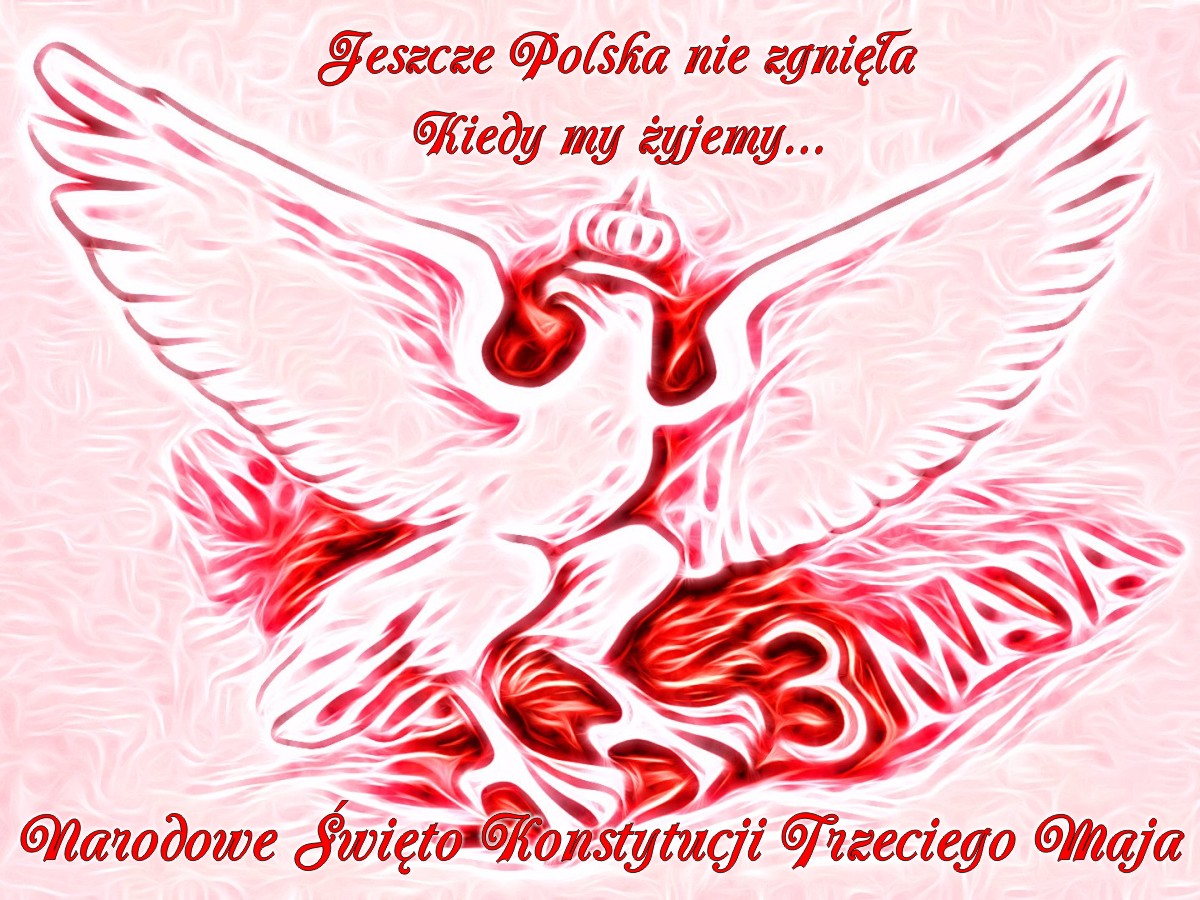